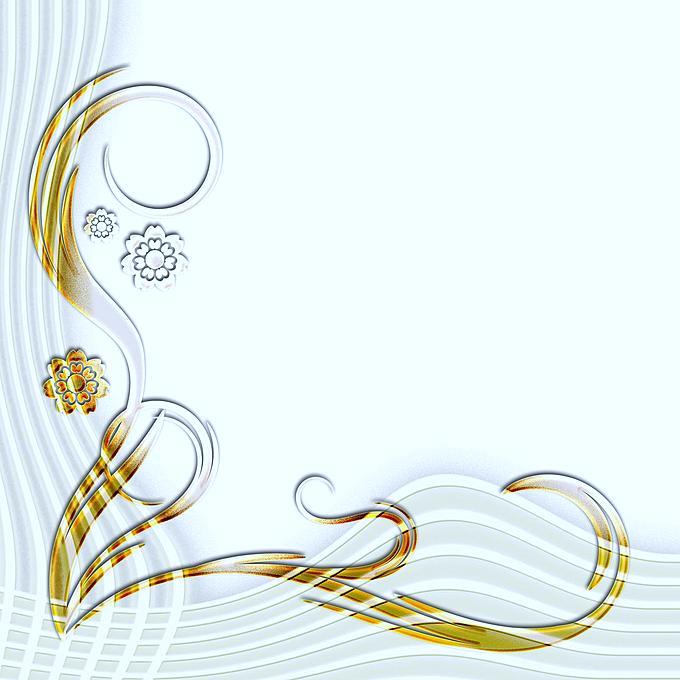 BEHAVIOR MANAGEMENT IN PEDIATRIC DENTISTRY

Hiyam  S. Ahmed
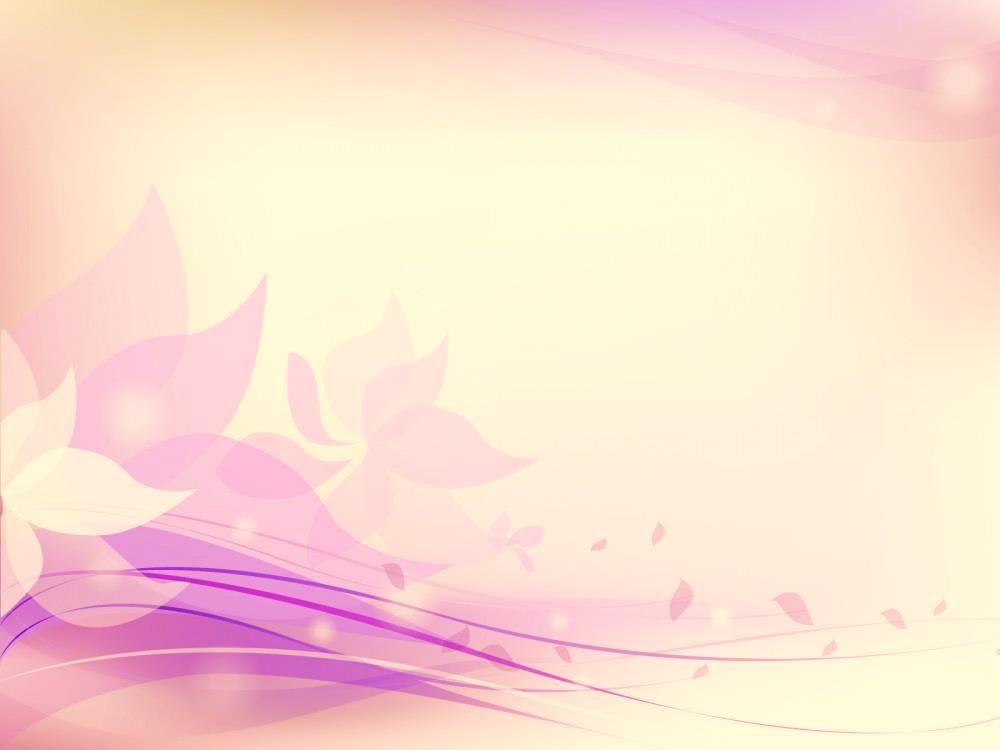 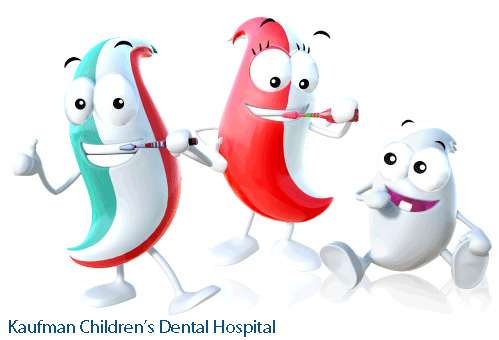 Introduction
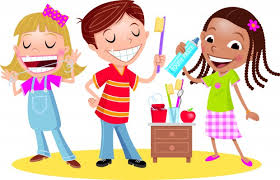 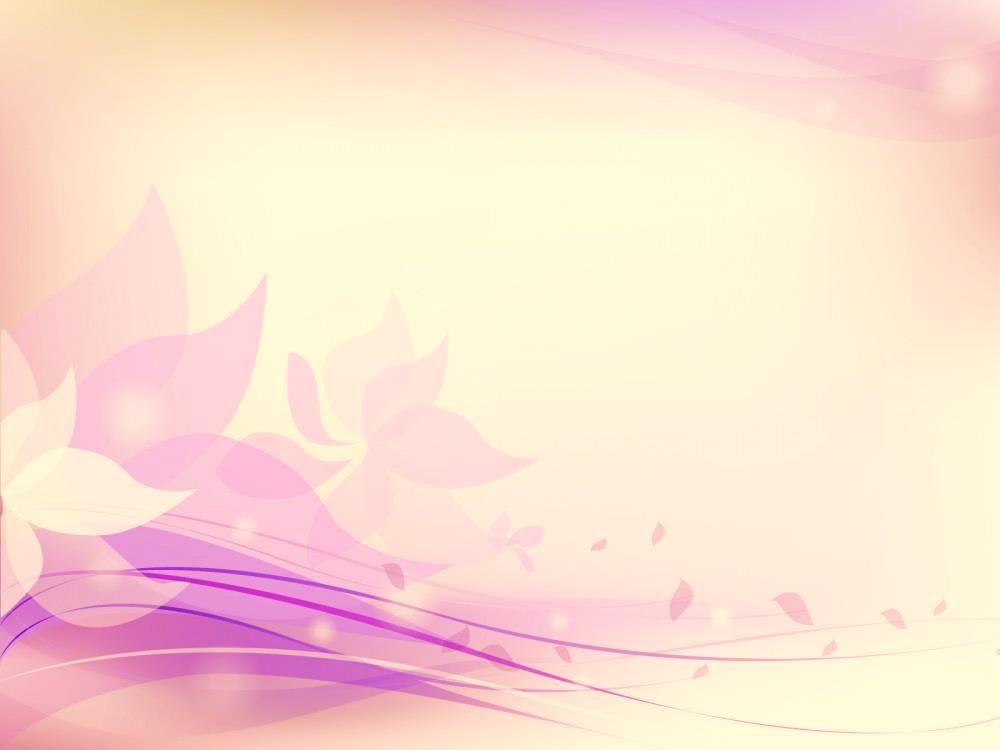 Behavior management
Behavior management
Means by which dental health team effectively and efficiently provide treatment for a child and at the same institute a positive dental attitude .
 Age 
 Dentist 
 Maternal Anxiety 
 Past Medical History 
 Time and Length of Appointment 
 Patient Awareness of Problems
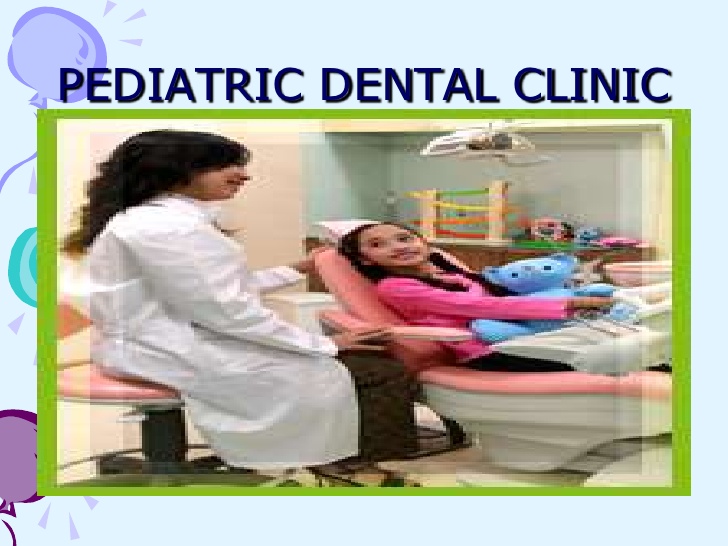 Variables Influencing Behavior
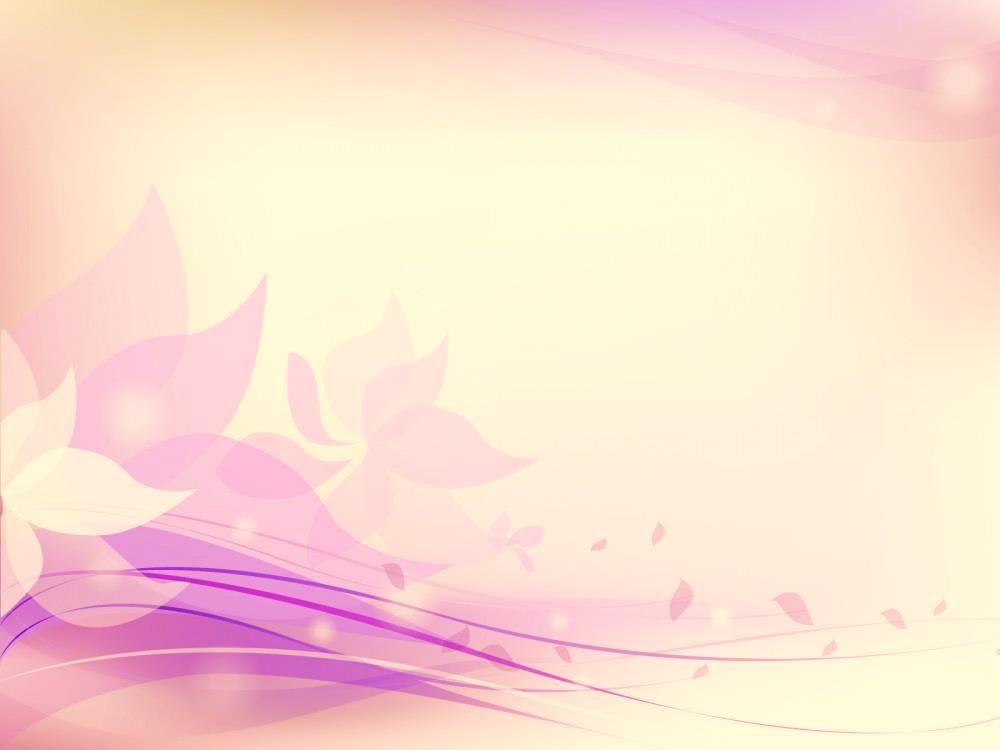 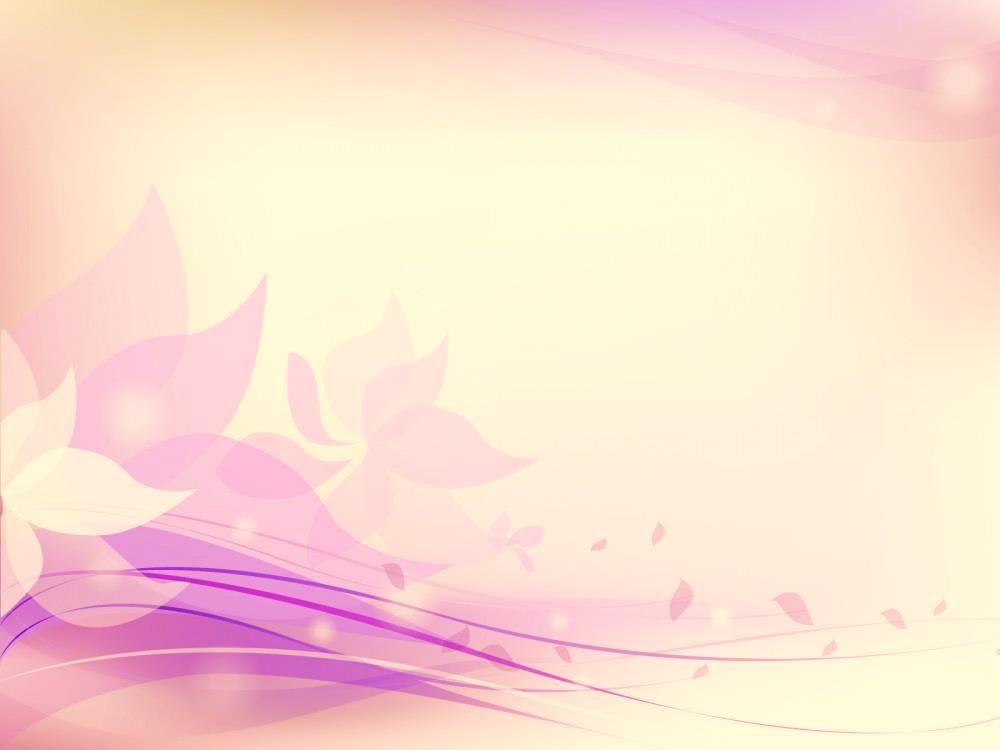 Age of The Pediatric Patient
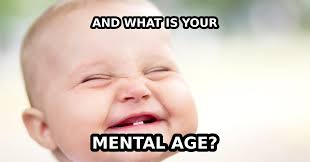 Chronologic age 
• The child's actual age in terms of years and months. 
Mental age 
• The child's level of intellectual capacity and development. 
 Emotional age 
The child's level of emotional maturity.
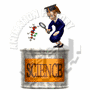 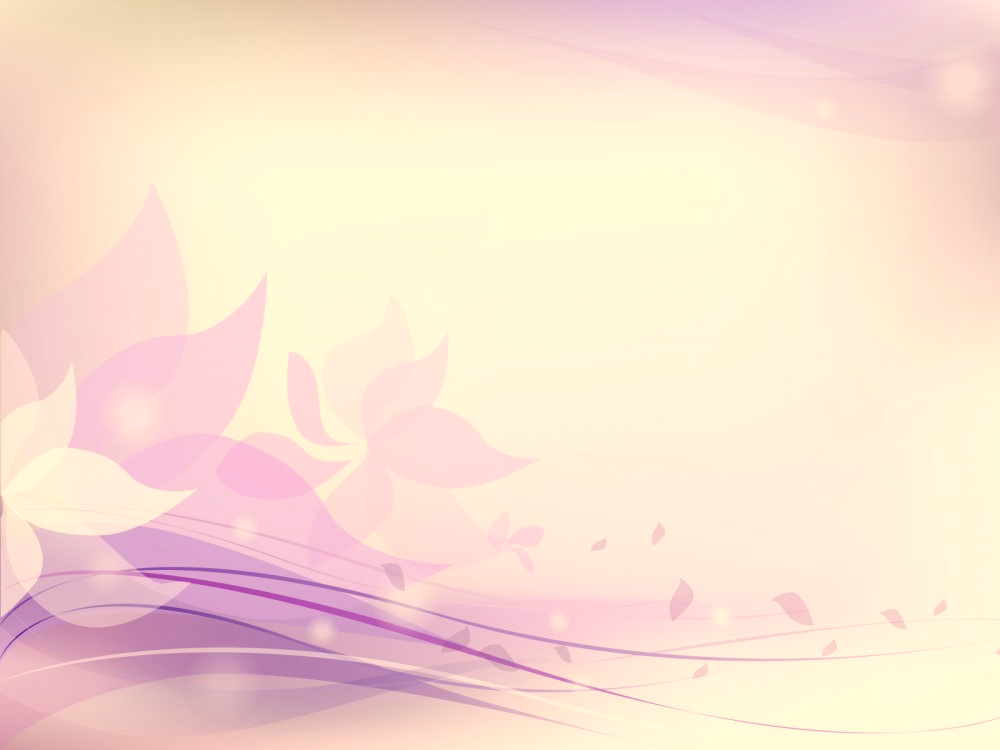 Triad of Relationship
The situation is more complex in children’s 
dentistry. The dentist (and other members of the dental 
team)must also communicate with the parent(s) and the 
child may receive information from more than one 
source.
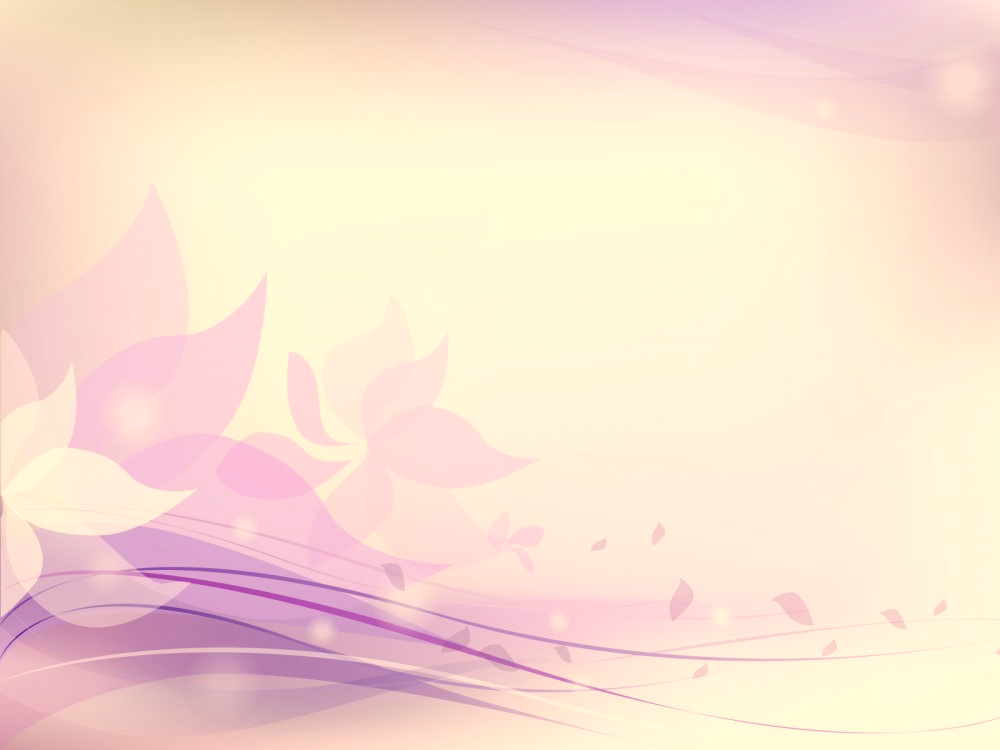 Triad of Relationship
Child patient
society
parent
Dentist
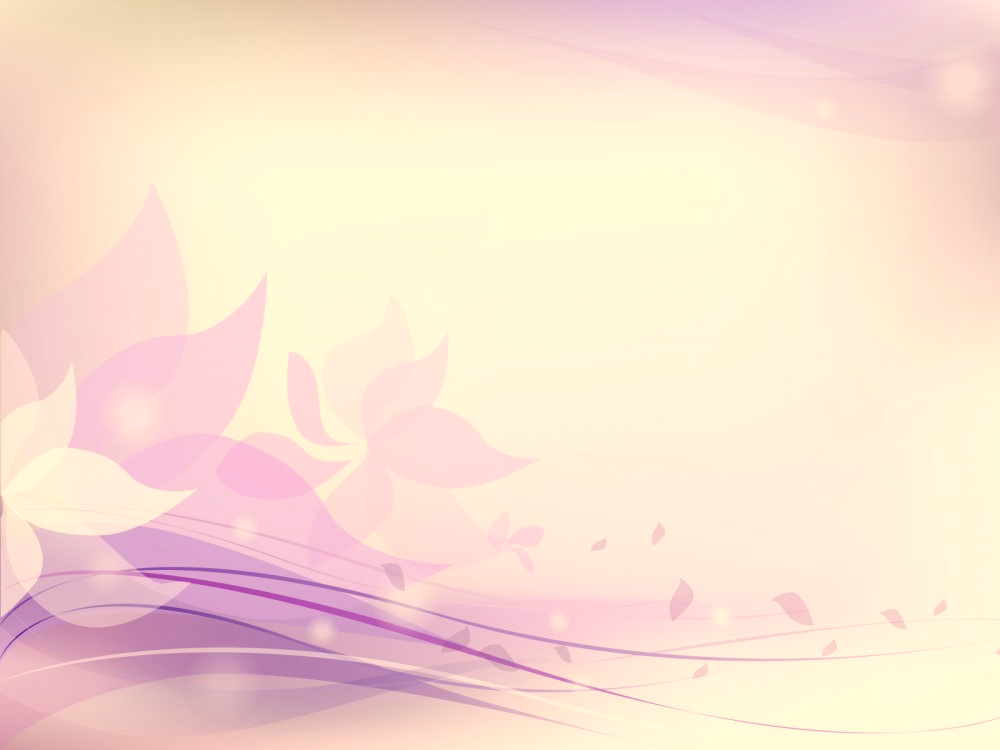 Classification of child’s behaviour observed in dental clinic
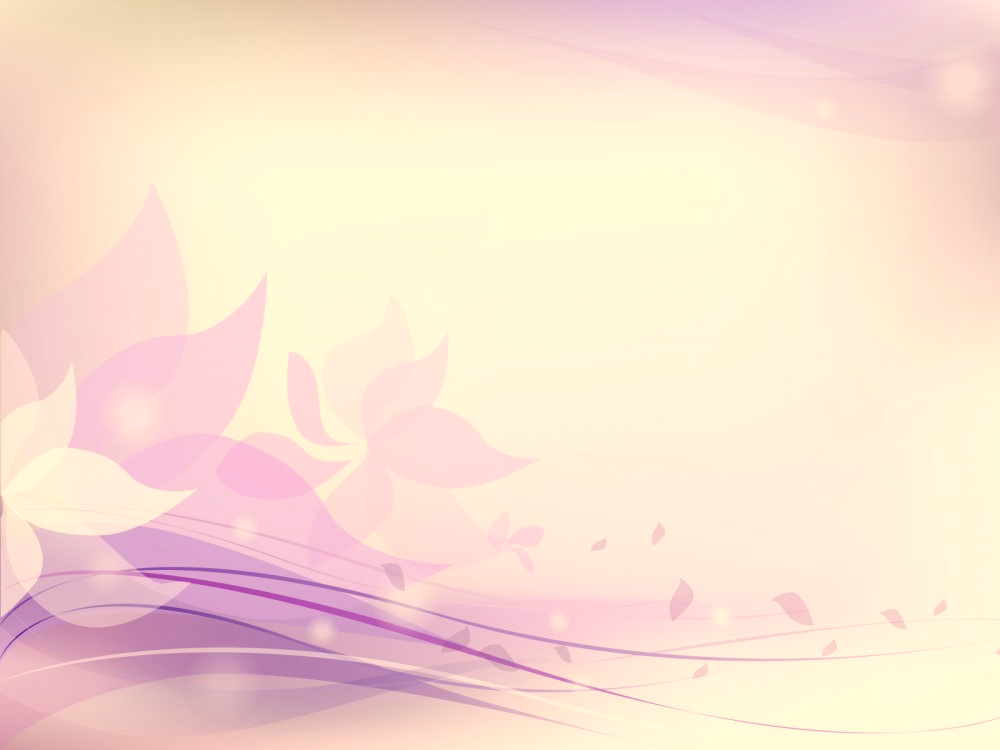 Wilson’s classification(1933):
1. Normal\Bold: brave, co-operative, friendly
2. Tasteful\Timid: shy, does not interfere
3. Hysterical\Rebellious: temper-tantrums
4. Nervous\fearful: tense, anxious and fears
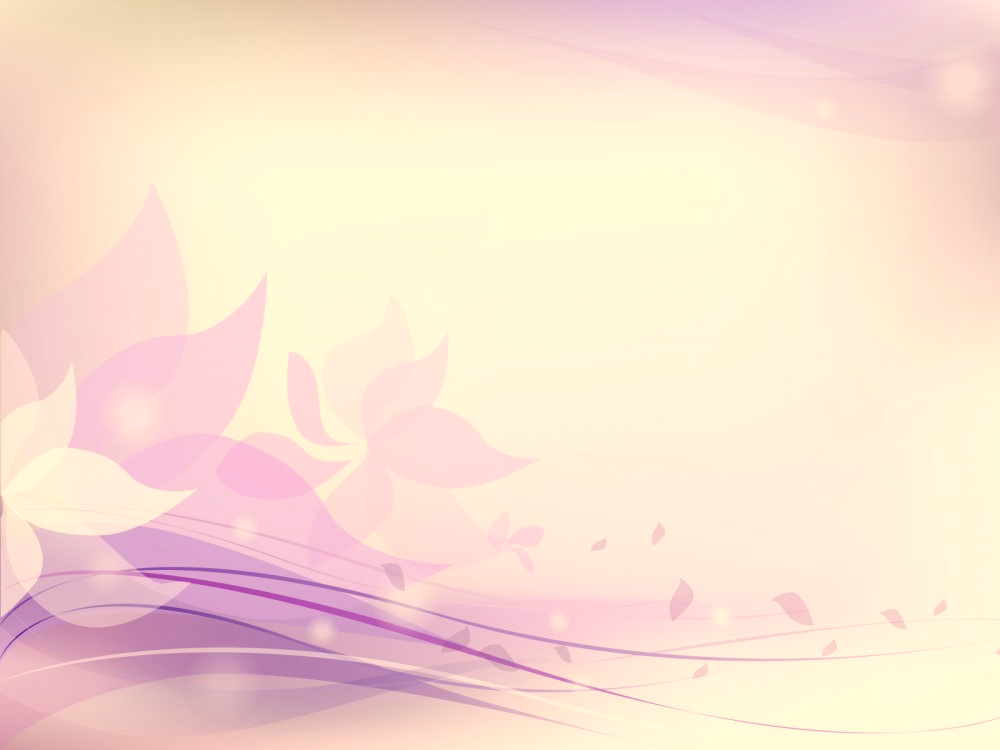 Frankel’s classification(1962):
1. Def –ve :refuses, cries, associated with fear.
2. – ve       : reluctant and slight negativism
3. + ve       : accepts, bad experience
4. Def +ve : unique , looks forward, understands importance of treatment
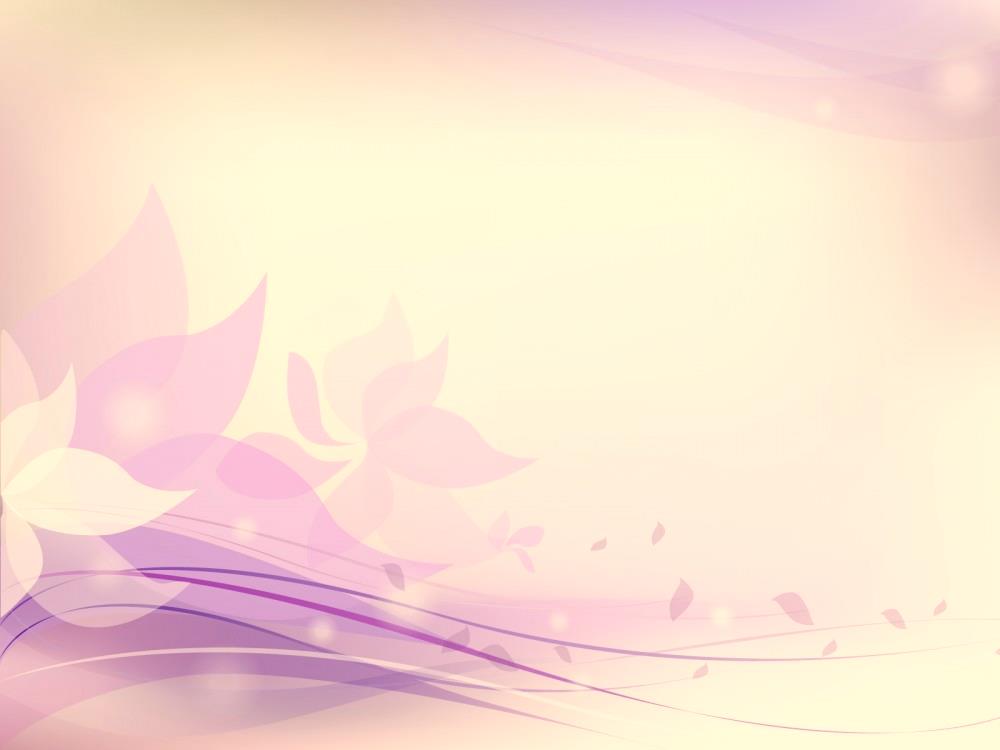 Behavior management techniques
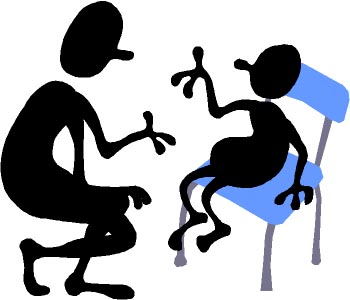 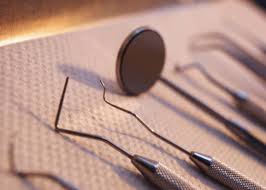 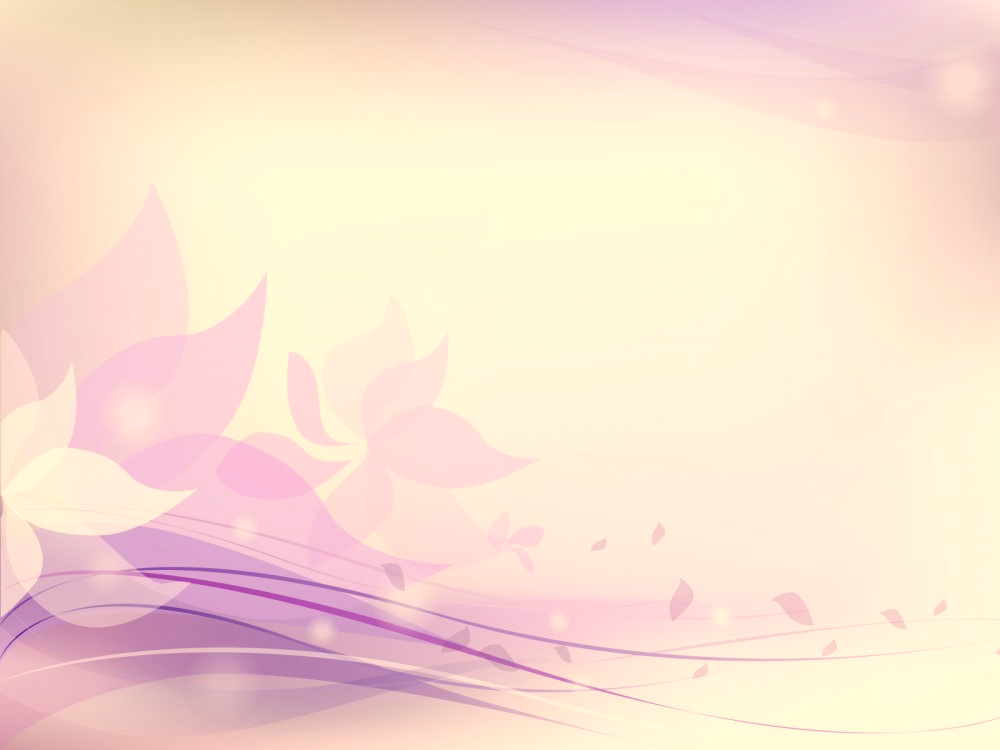 Non pharmacological approach:-
Tell-show-do
modeling
Positive and negative reinforcement
distraction
Voice control
Hand over mouth technique
Physical immobilization
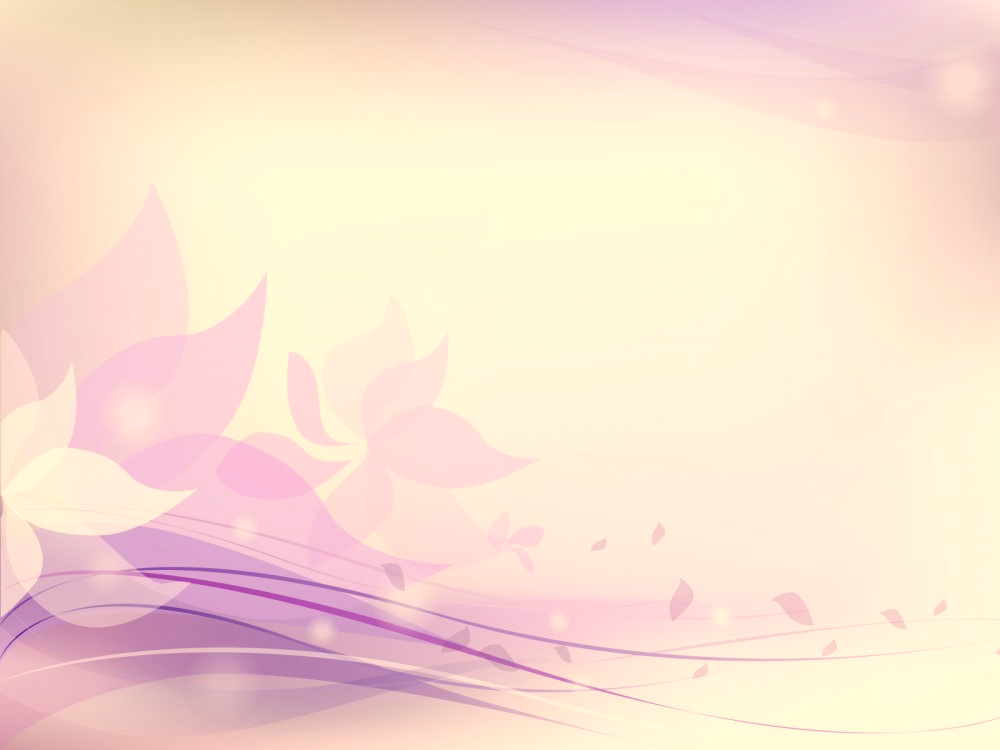 Pharmacological approach:-
Oral premedication (conscious sedation)
Nitrous oxide sedation
General anesthesia
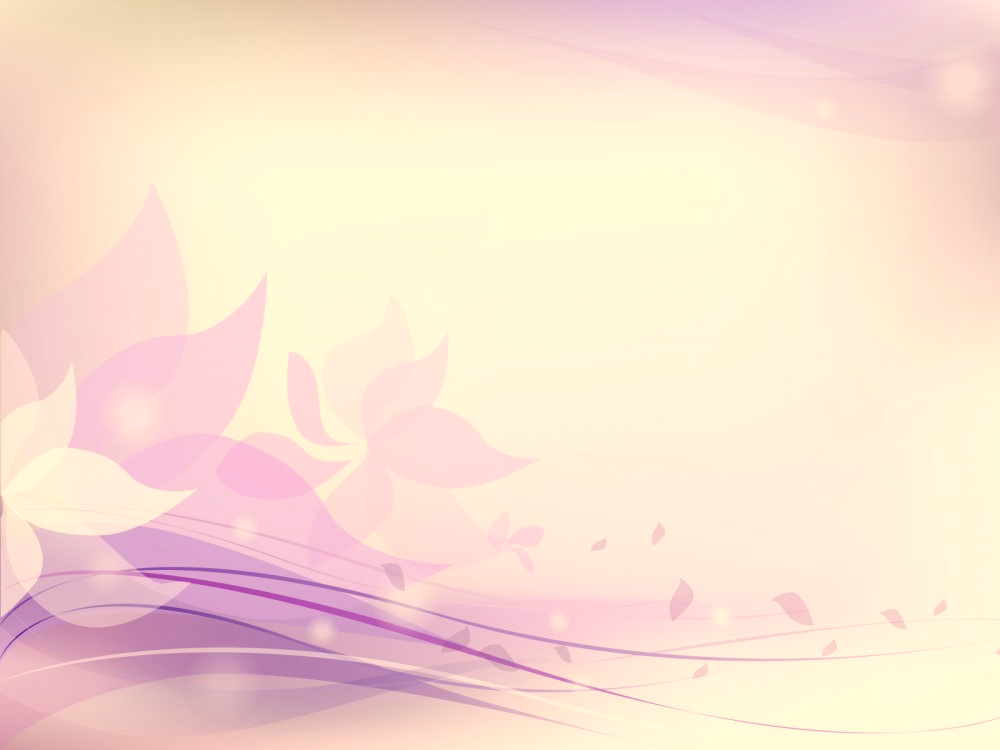 B-Methods:
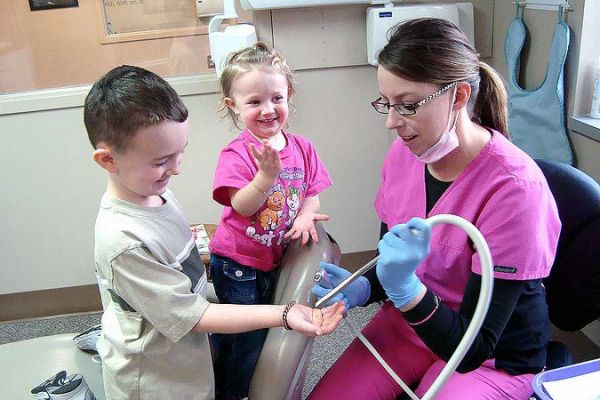 Tell-show-do
(TSD)
(Tell) describe to the child

(show) demonstration for the patient different aspects of the procedure in a non-threating setting

(do) then proceed to complete the procedure
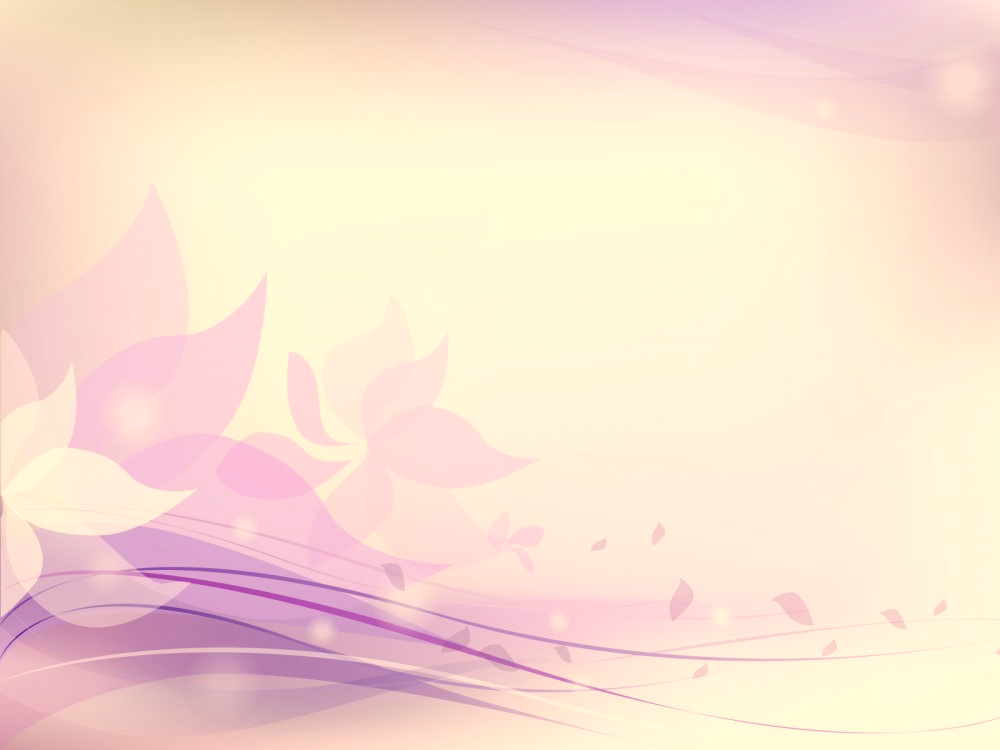 Use of euphemisms:
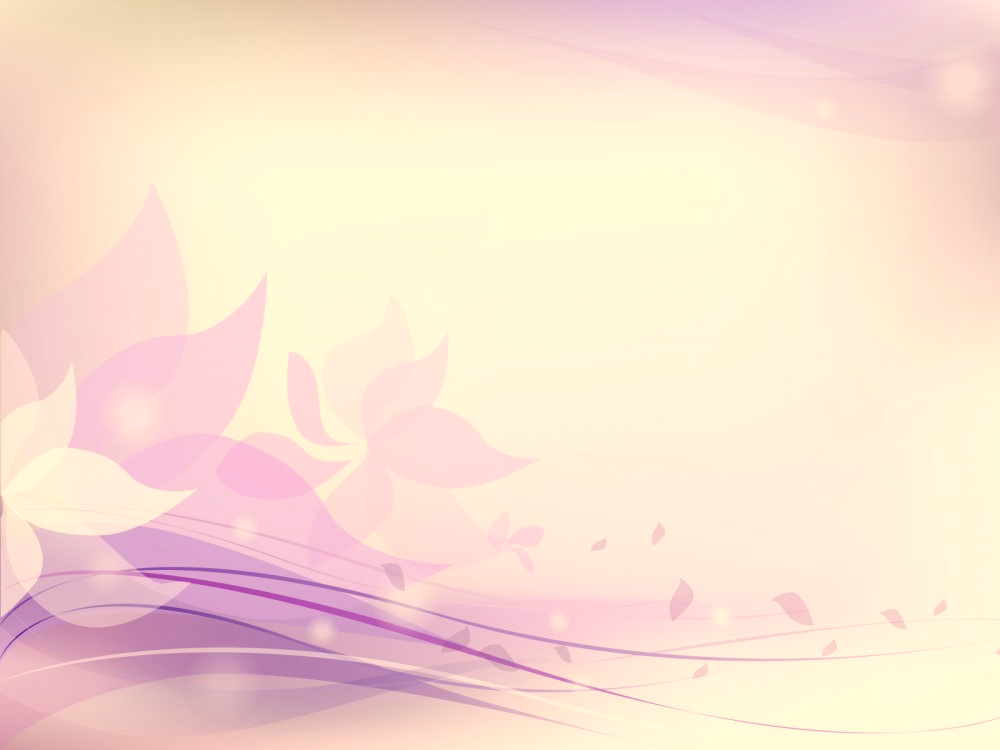 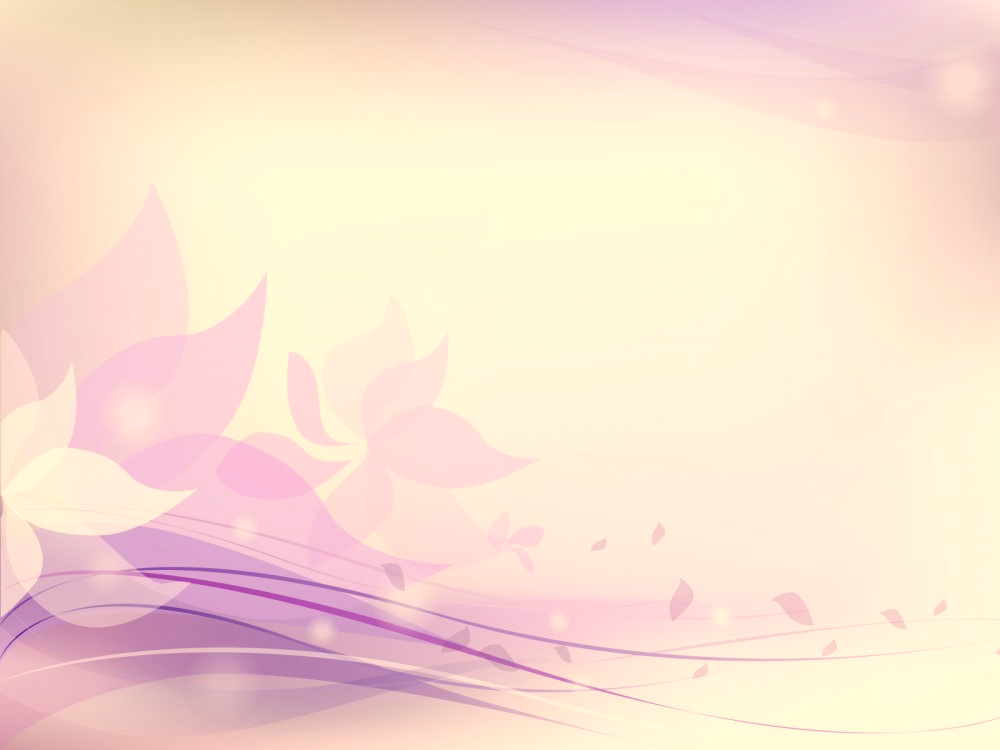 B-Methods:
Modeling
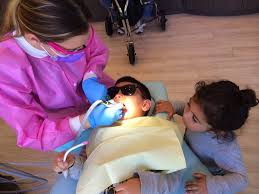 This method allows the child to observe one individual who demonstrate appropriate behavior in the dental setting.

Stimulated models as films clips or videos shows can be used to reinforce the desired behavior.
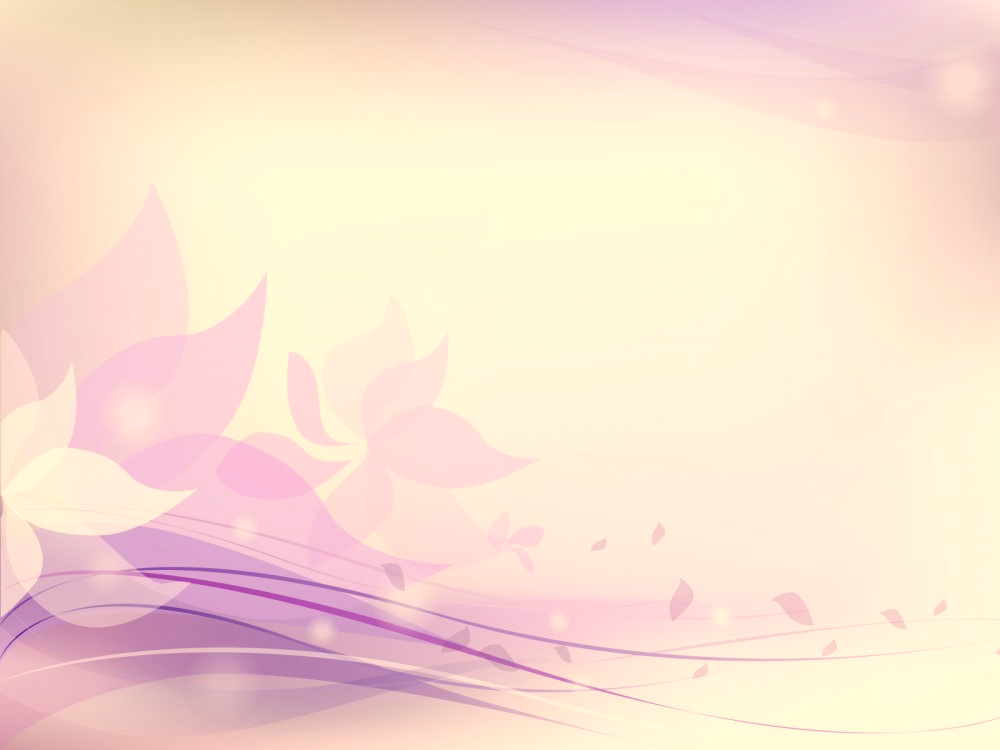 Reinforcement
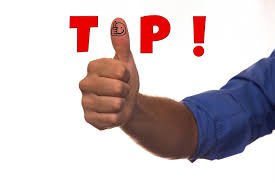 Reinforces can be:-
Materials-toys
Social-praising, positive facial expression
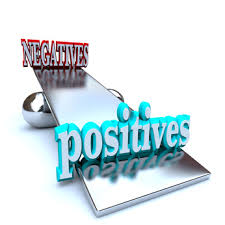 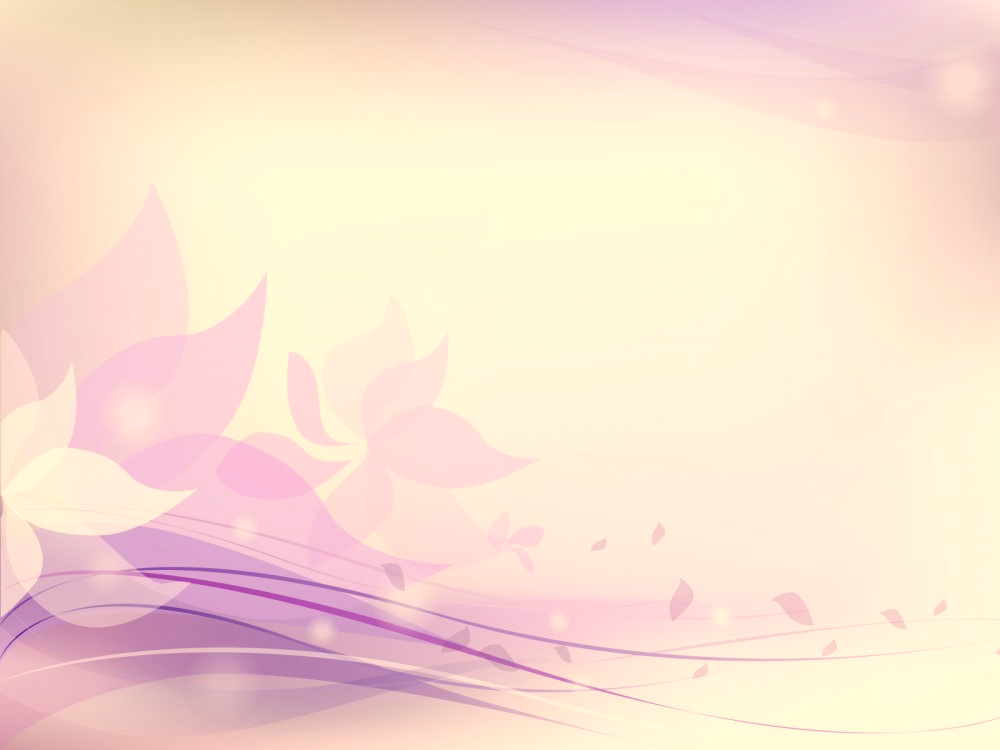 distraction
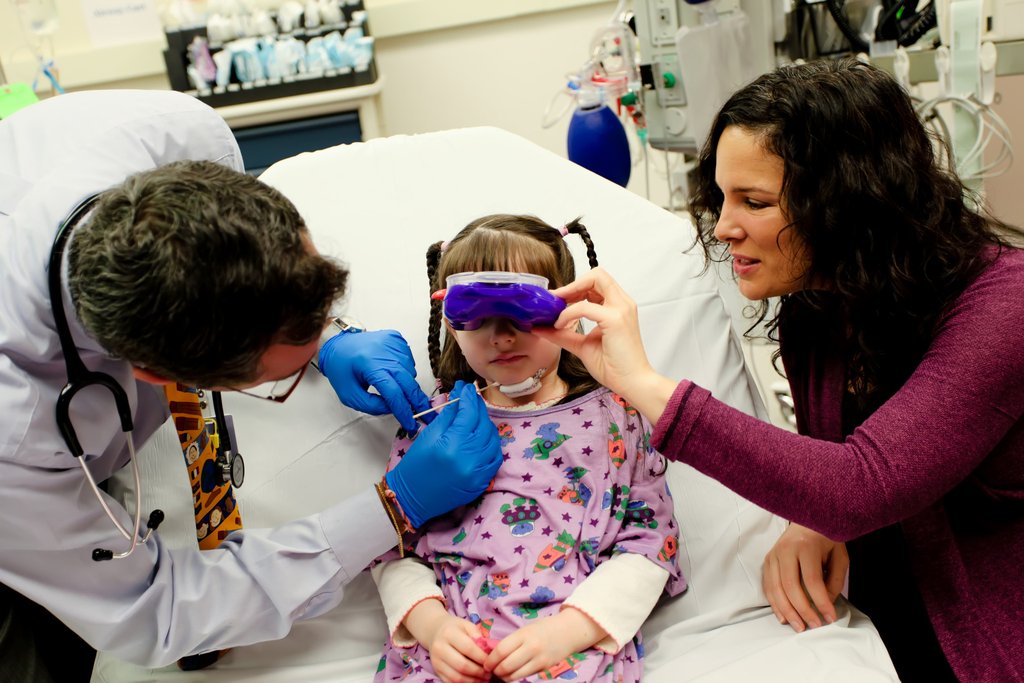 It is a technique used to divert the patient’s attention during the unpleasant procedure such as video tapes.
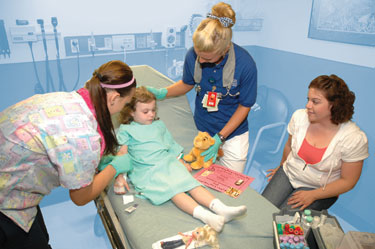 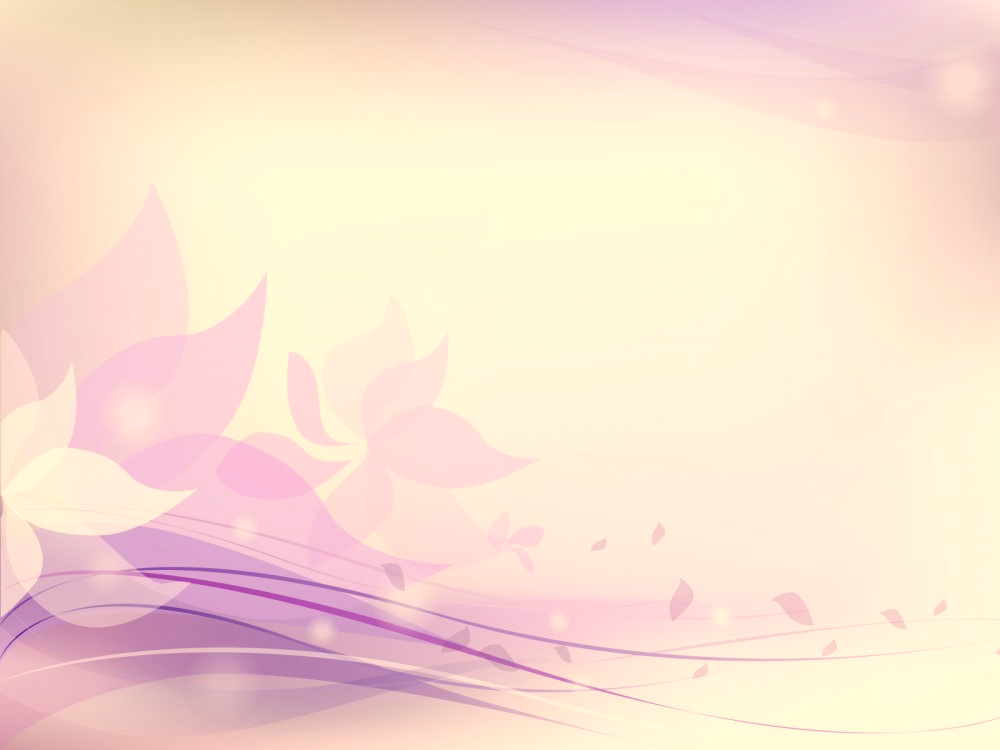 Voice control
It is a controlled alteration of voice volume, tone to:-
Gain the patient’s attention
Establish authority
It is indicated for uncooperative children
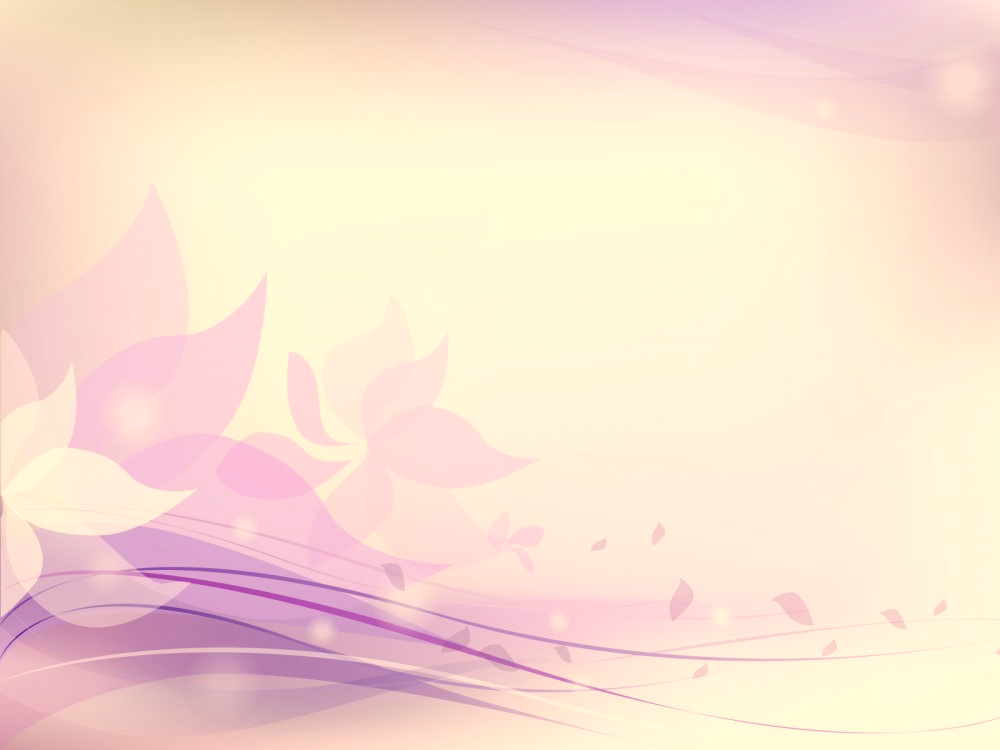 Hand over mouth
This method is establish communication with children who are able to cooperate, but exhibit a hysterical behavior to avoid treatment.
A hand placed over the child’s mouth and is told that the hand will be removed as soon as appropriate behavior begins.
When the child responds, the hand is removed and the praised for his appropriate behavior
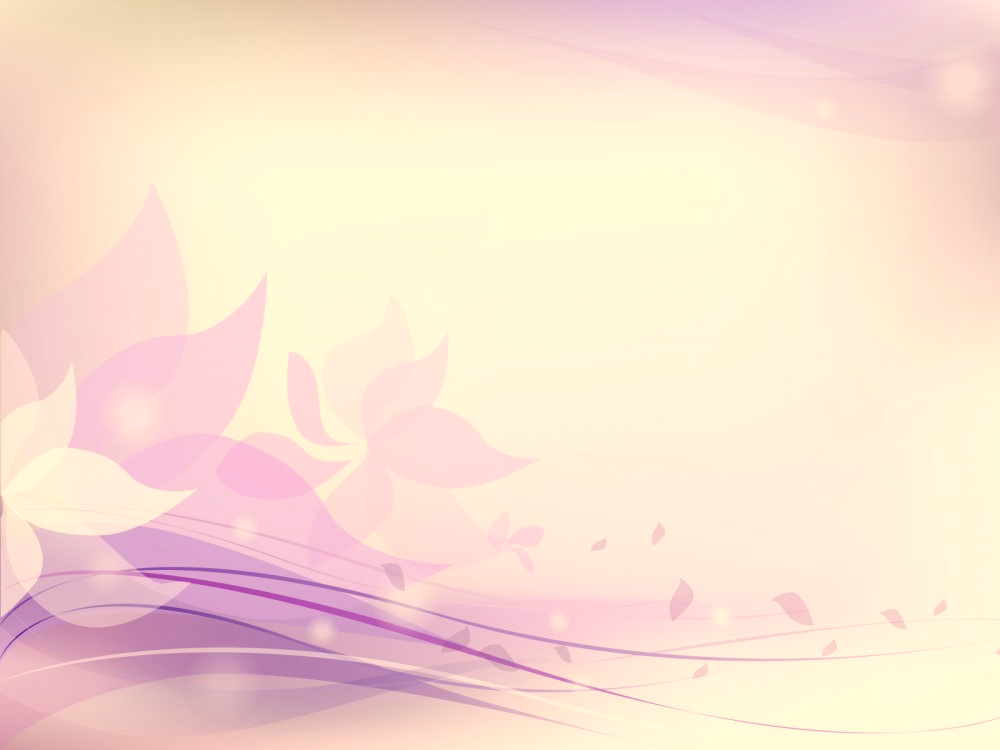 H.O.M.
Indications:
Screaming – difficult to establish communicn 
All forms failed
> 3 yrs old
Who resist treatment
Un-controllable behaviour
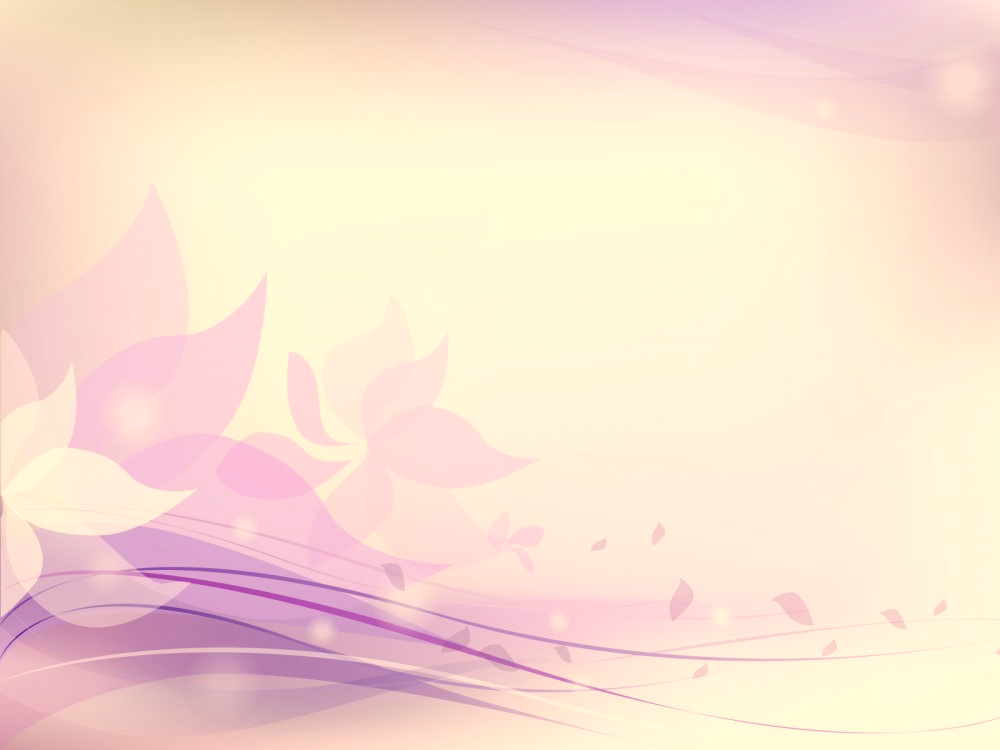 Physical immobilization
Immobilization by dentist/staff/parents
Physical restraints (papoose board)

Are user to provide partial or complete immobilization of the patient to protect the patient and dental staff from injury while providing dental care.
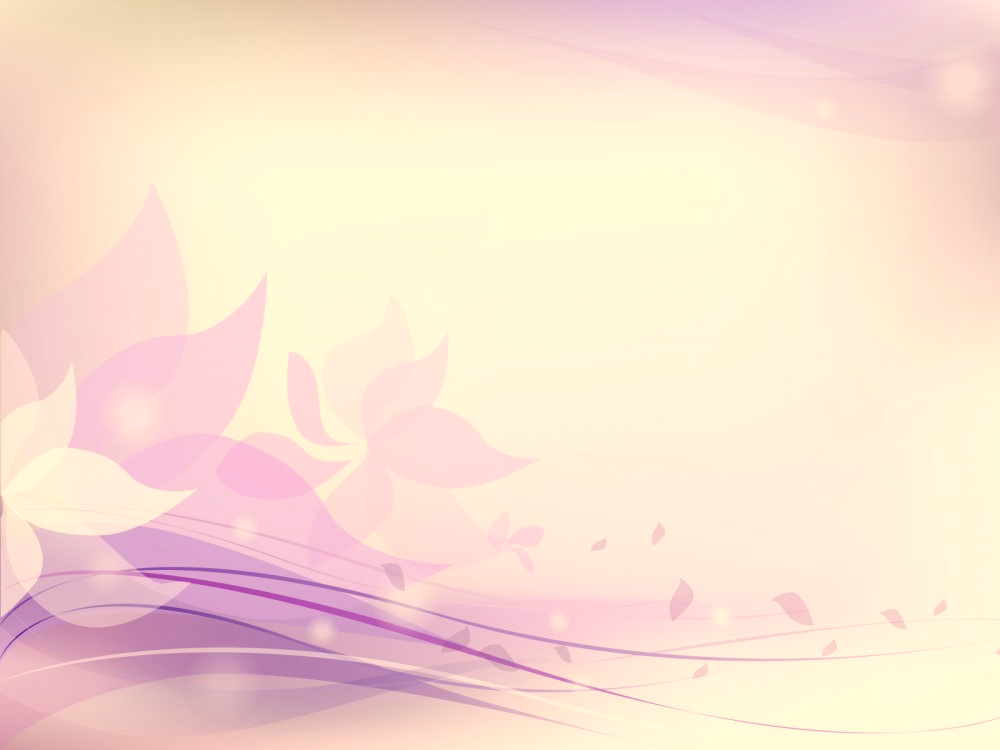 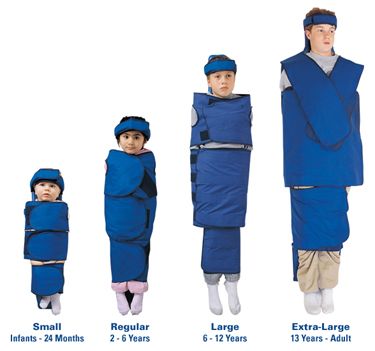 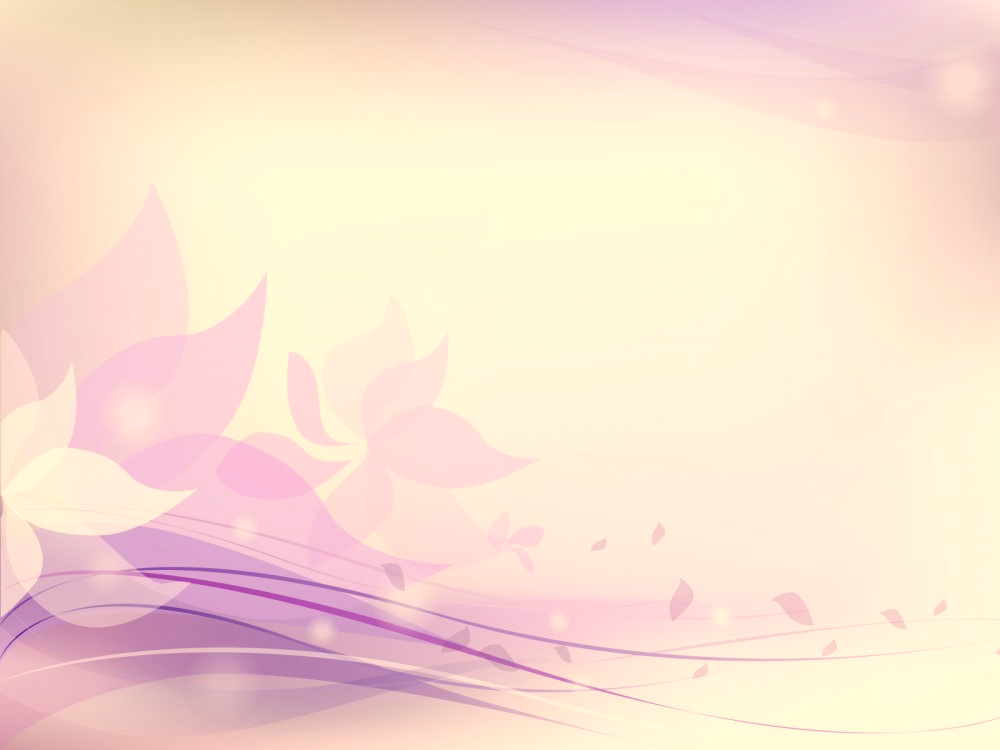 Pharmacological approach
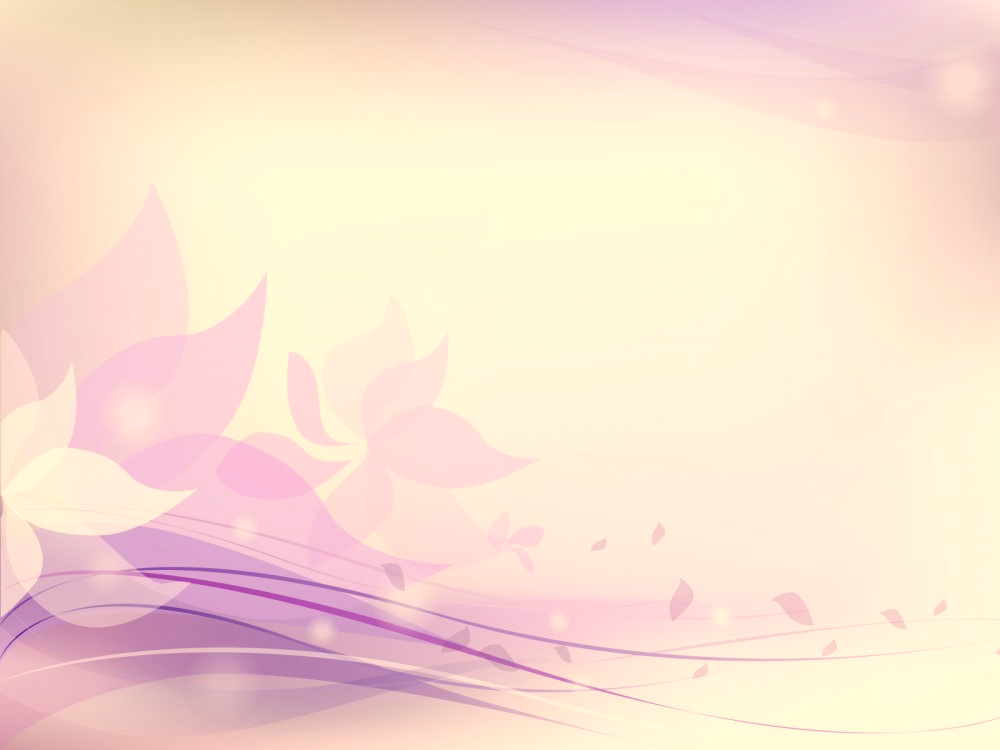 Conscious sedation:-
Tablets
Syrup
Quite drowsy and may even fall asleep, but they will not become unconscious.
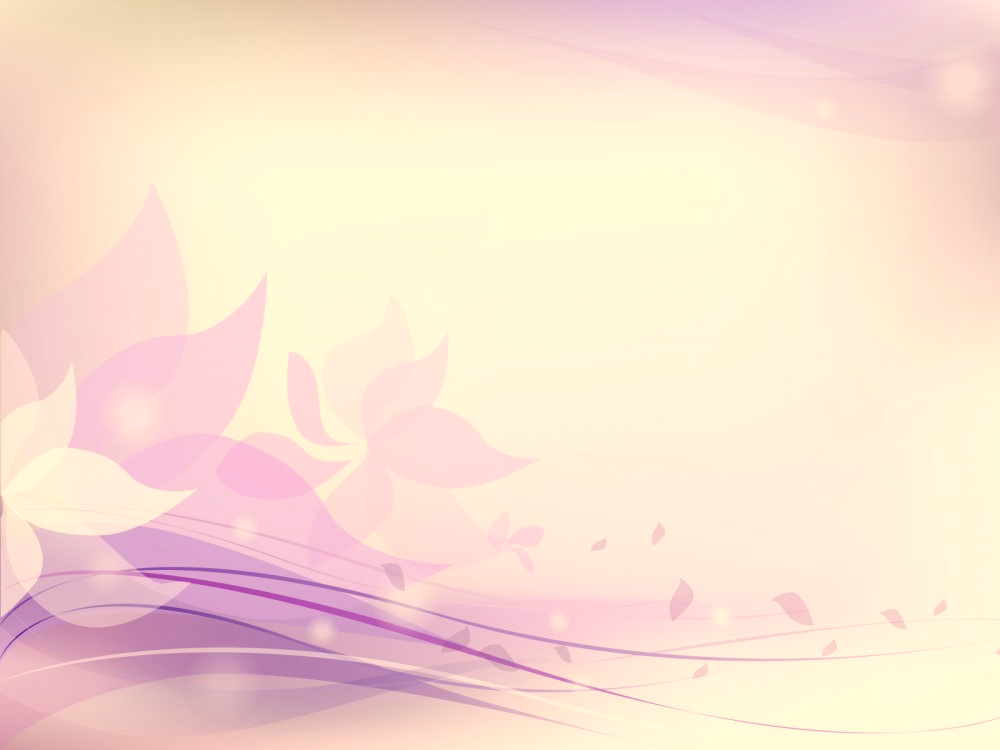 Nitrous oxide:-
 Oxygen and nitrous oxide:-
 Oxygen and nitrous oxide is given through a small breathing mask.
 Relax, but without putting them to sleep.
Very safe and effective
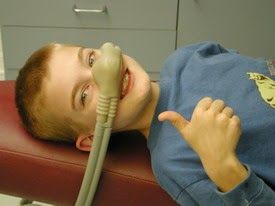 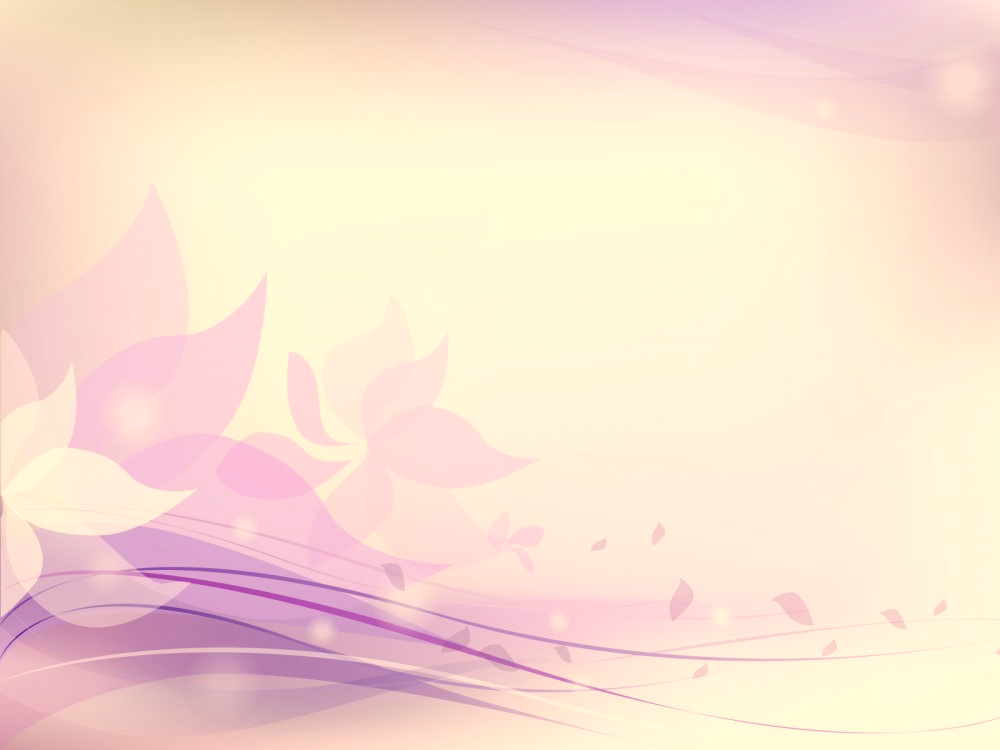 Thank you
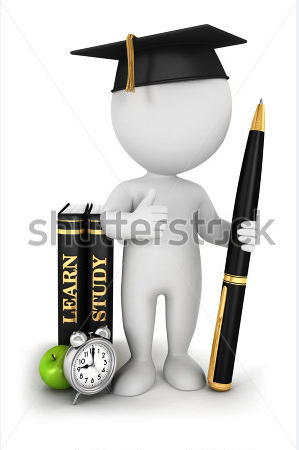 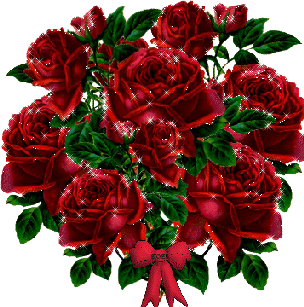